An introduction to history taking
Suzie Martin
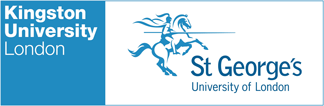 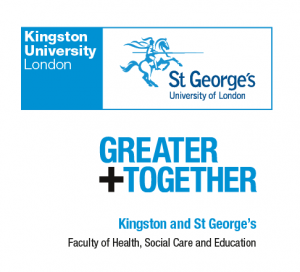 Lesson Objectives
To be able to explain why consent is important and how we gain informed consent. 
To be able to summarise the stages of history taking.
To be able to identify pneumonic tools used in history taking and illustrate how they are used.
Introduction
What is a patient history?
Information gathering surrounding the patient. 
Communication between the clinician and the patient. 
Can take place over the phone/face to face/ online by video chat.
Why is it important?
This builds the foundations to your investigations and gives clues to direct you through your consultation. 
The better the history the more thorough the consultation and so the better outcome for the patient.
Bickley, Lynn S. (2016). Bates' guide to physical examination and history taking. Philadelphia :Lippincott Williams & Wilkins,
Consent
Consent for medical treatment is when a person gives permission before they receive any type of medical examination, test or treatment. 
Types of consent
Informed
Implied
Written
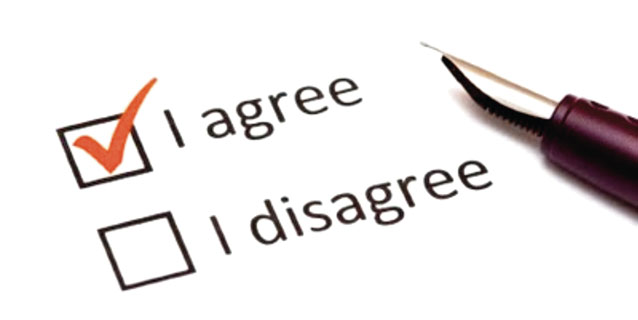 How do we gain informed consent?
To gain informed consent a patient must have a full understanding of the proposed procedure. 
Acceptations
A patient who is deemed to lack mental capacity will have a nominated person to consent on their behalf
Children usually have parental consent unless deemed as Gillick competent under the age of 16 years.
https://learning.nspcc.org.uk/child-protection-system/gillick-competence-fraser-guidelines
The environment of the interview
No distractions 
Maintaining dignity and respect
Quiet area
Maintain confidentiality
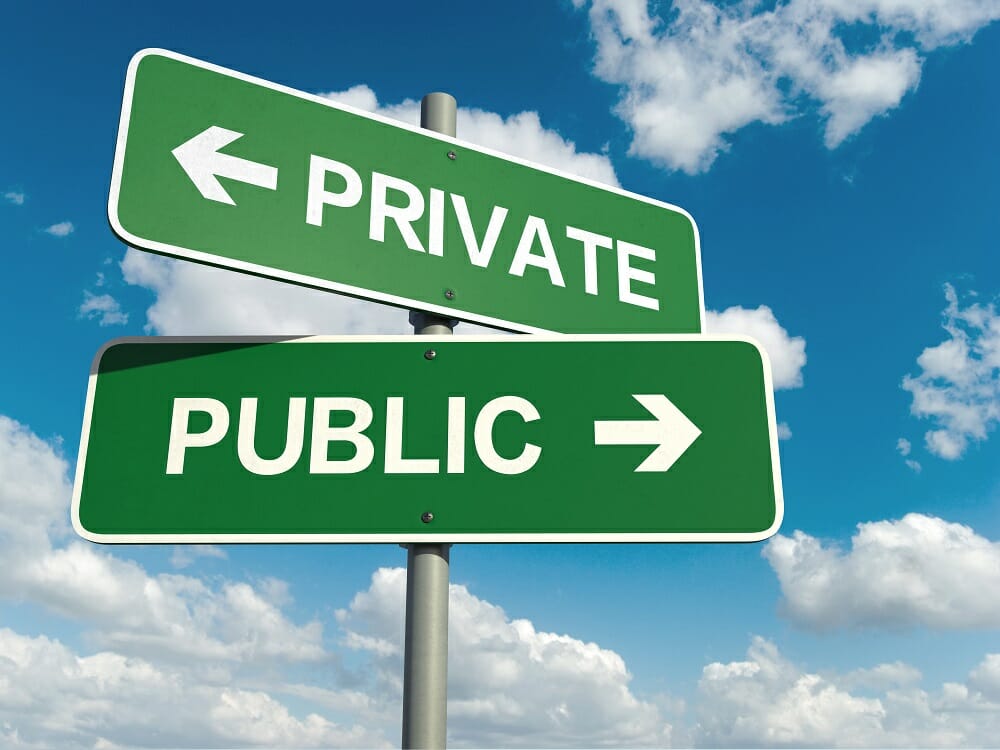 SO…
Before we conduct our history taking, we must gain informed consent to ask these specific personal questions. 

For example- Hello my name is Suzie, I am one of the nurses looking after you today. For me to continue I am going to need to take a history. This involves questions on health and social aspects of your life so we can conclude a treatment and management plan for you. 
Is that okay? Do you have any questions?
Are you happy for me to continue?
The structure of history taking
PC
PNEUMONICS
SOCRATESU
S- Site – Where is the pain?
O- Onset- When did it start- what happened?
C- Character- Stabbing, burning, ache?
R- Radiation – Does the pain move?
A- Alleviating factors- What helps?
T- Timing – Does the pain come in the morning/ evening?
E- Exacerbations – What makes it worse?
S- Severity- pain score 1/10
U- What do you think it is?
OPQRSTU
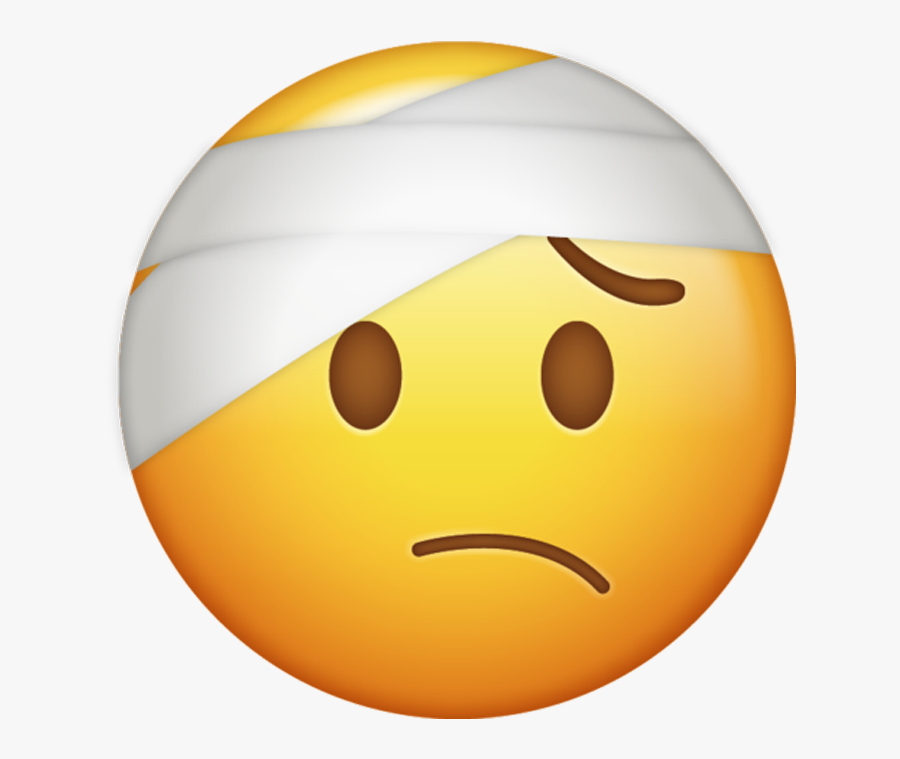 O- Onset- when did it start?
P- Provokes- What makes it worse?
Q- Quality- Is it stabbing, burning or an ache?
R- Radiates- Does it move?
S- Severity- pain score x/10
T- Time – Does the pain come in the morning/evening 
U- What do you think it is?
OPHRA
O- OTC- Over the counter medication 
P- Prescribed medications
H- Herbal medications 
R- Recreational drugs
A- ALLERGIES
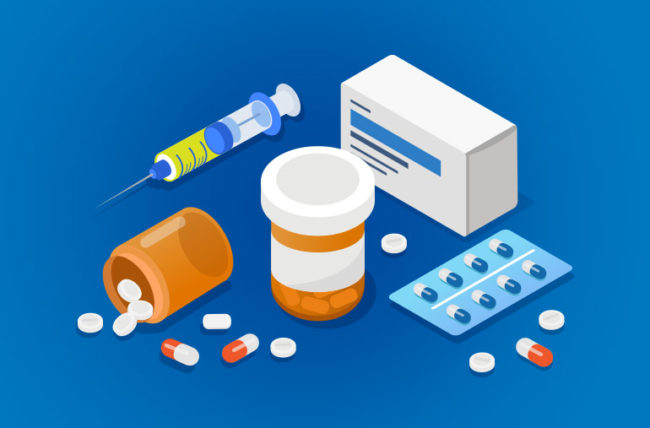 PMHX
Past medical History. 
Try to keep it relevant
Explain your question- Instead of: Do you have any past medical history?
You could say: Do you have any medical conditions a doctor has diagnosed you with or anything you regularly see the GP for?
- From experience people often say no…. Then when you ask about medications they have a huge list!
M/S
Medication
Allergies
FHX
Any Family history
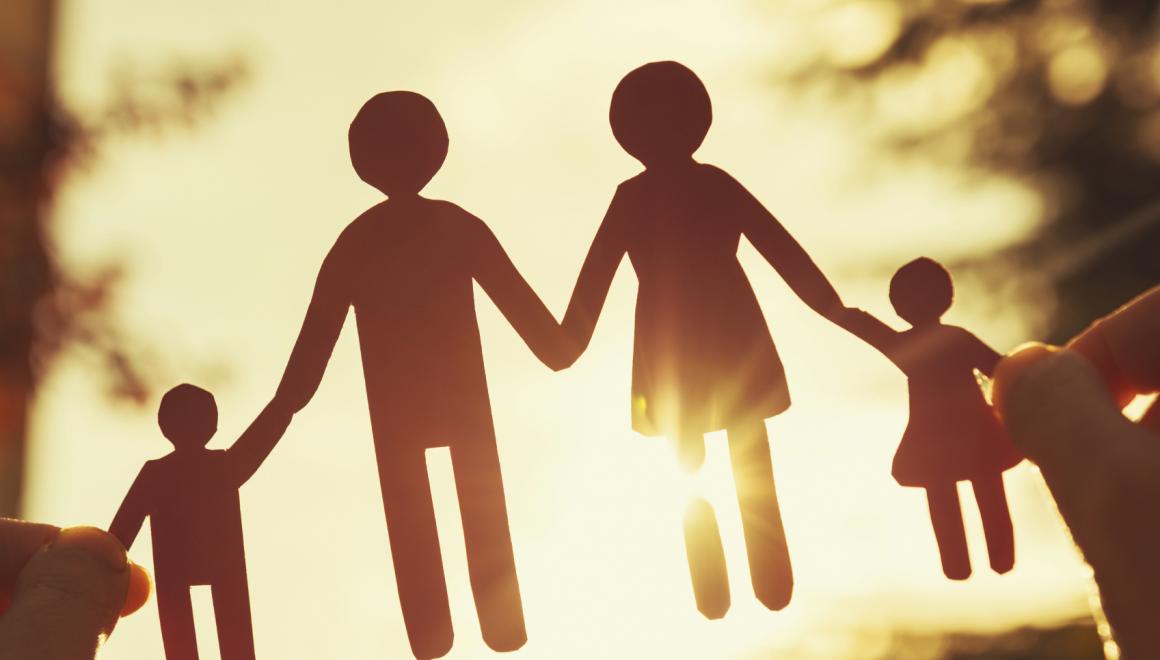 SHX
Social History continued
Alcohol 
Smoking 
Diet 
Exercise
Recreational drugs
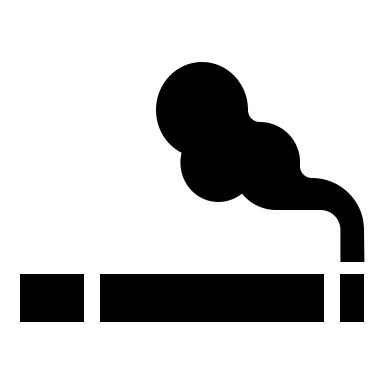 SEXHX
Is this appropriate to the consultation?
LMP- Last menstrual period
Last unprotected sexual intercourse 
Use of contraception 
Sexually transmitted infection risk
Summary
PC- Why are they here?
PMHX- Previously diagnosed conditions?
M/S- Medications, Allergies, Surgeries 
FHS- Diagnosed conditions in family members?
SHX- Lifestyle questions.
SexHX- Sexual history if appropriate 
Is there anything else you’d like to tell me?
Glossary of terms
Useful links
https://jmedicalcasereports.biomedcentral.com/articles/10.1186/s13256-015-0559-y

https://journals.rcni.com/nursing-standard/taking-a-patient-history-the-role-of-the-nurse-ns2012.02.26.24.41.c8946

https://www.youtube.com/watch?v=4wfjSfoHwl4
Scenario
Patient X attends the urgent treatment center with a painful ankle- 
What do we need to ask for before taking the history?
Let's run through the history taking questions…
Which pneumonic tools might we use?
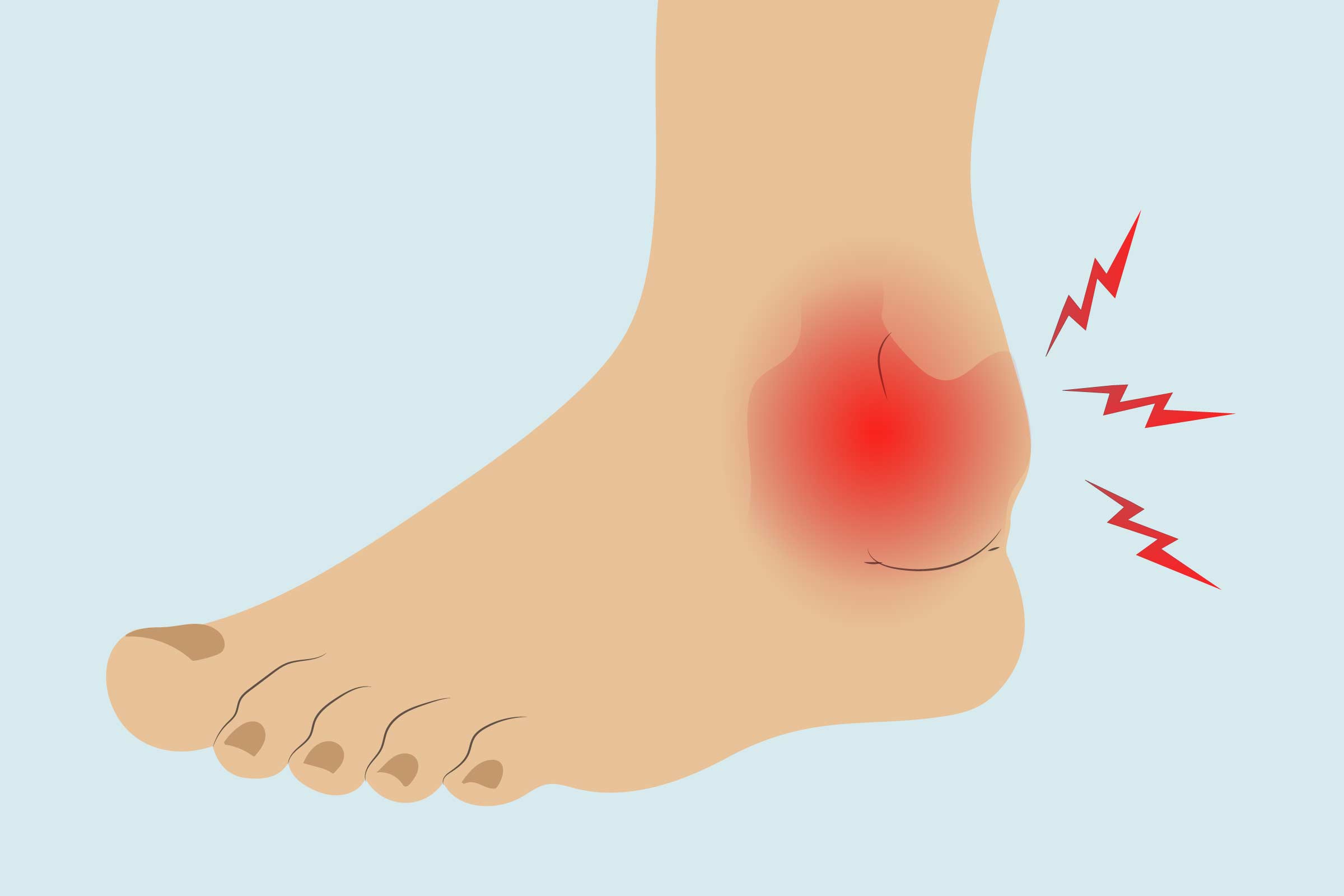 Questions
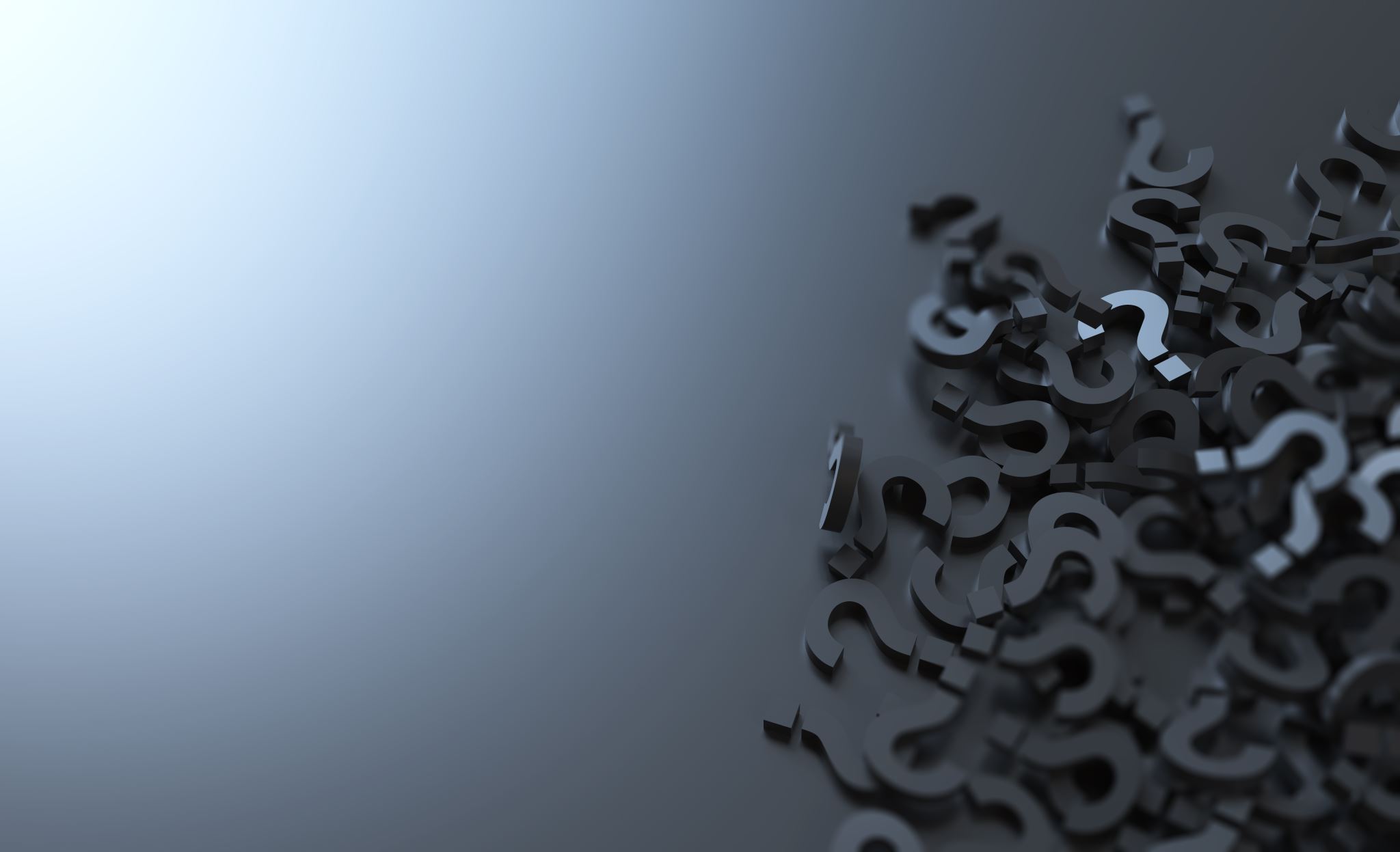 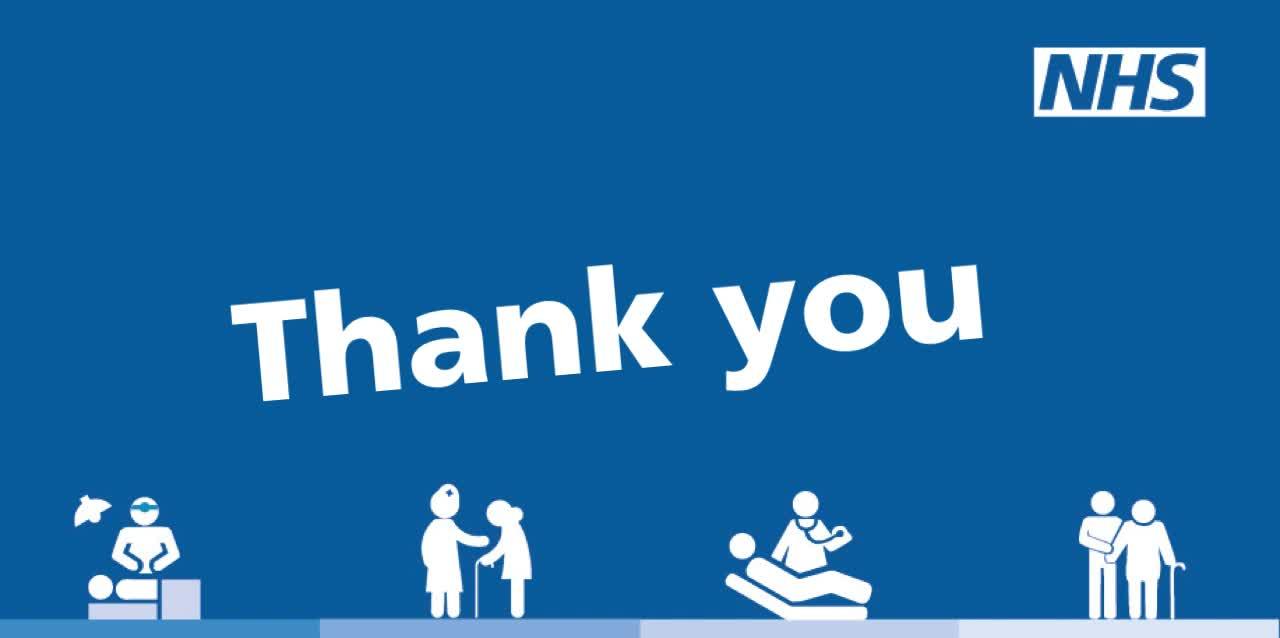